Методологія досліджень імунної системи
Лабораторне заняття № 8
Люмінесцентний метод аналізу
функціональної активності
лімфоцитів із застосуванням
двохвильового люмінофору
акридинового оранжевого
МЕТА: вивчити і засвоїти люмінесцентний метод із застосуванням акридинового оранжевого для визначення активації імунокомпетентних клітин у процесі імуногенезу.
ПИТАННЯ ДЛЯ ОБГОВОРЕННЯ 
1. Фізико-хімічні основи явища люмінесценції (флуоресценції).
2. Принципова схема пристрою сучасних люмінесцентних мікроскопів.
3. Люмінесцентні фарбники, фізико-хімічна характеристика. Застосування для аналізу білків, вуглеводів, нуклеїнових кислот.
4. Загальні принципи аналізу метаболізму нуклеїнових кислот за допомогою акридинового оранжевого.
5. Співвідношення одноланцюгових та дволанцюгових нуклеїнових кислот у лейкоцитах в залежності від їх синтетичної активності.
6. Біологічне та клінічне значення люмінесцентного аналізу клітин тканин.
НАВЧАЛЬНІ ЗАВДАННЯ 
ЗАВДАННЯ 1. Ознайомитись з принципом методу.
Метод заснований на вибірковій здатності мономерів акридинового оранжевого (АО) до інтеркаляції між нуклеотидами у фіксованих препаратах (рН 4-6) з дволанцюговими нуклеїновими кислотами (в основному з ДНК та конденсованими ділянками РНК), а його димерів - з одноланцюговими їх ділянками (в основному з РНК, а також з метаболічно активними ділянками ДНК). При цьому мономери АО флуоресцюють у максимумі довжини світлової хвилі 530 нм (червоний колір), а димери - 640 нм (зелений колір) при спектрі збудження 430 нм. Співвідношення одноланцюгових до дволанцюгових НК збільшується у процесі активації лімфоцитів за рахунок розгортання білок-синтезуючої системи у клітині. Посилення синтезу білка у лімфоцитах спостерігається на усіх стадіях імуногенезу. Білок-синтетичну активність оцінюють за інтенсивністю флуоресценції клітин імунної системи.
Білок-синтетичну активність клітин імунної системи, а отже і їх функціональну активність, оцінюють за інтенсивністю флуоресценції (І) в умовних одиницях (у. о.):
у спектрі 640 нм (І 640 нм), 
у спектрі 530 нм (І 530 нм) 
та за А-параметром (відношення І 640 нм до І 530 нм), 
запропонованого Риглером (1966).
ЗАВДАННЯ 2. Підготувати реактиви та обладнання для постановки реакції.
Реактиви: 
1) Цитратно-фосфатний буфер, рН 6,0 (Мак-Ілвейна). Маточні розчини: 200 мл 0,2 М р-ну двозаміщеного фосфату натрію та 200 мл 0,1 М лимонної кислоти. Для отримання робочого р-ну буфера рН 6,0 змішати 126,3 мл першого та 73,7 мл другого р-нів. Рівень рН перевірити на рН-метрі і відтитрувати до потрібного маточними розчинами. Всі р-ни зберігати у холодильнику при температурі +4-6°С. Робочий розчин перед роботою нагріти до кімнатної температури.
2) Робочий розчин АО 1:20000-1:30000 на цитратно-фосфатному буфері. Готується з маточного р-ну концентрації 1:1000 на дист. воді. Зберігається близько місяця в холодильнику у чорному футлярі.
3) Ацетон-етаноловий фіксатор. Готується шляхом змішування абсолютних ацетону та етанолу у рівних співвідношеннях.
4) Батарея спиртів понижаючої концентрації: 96°; 60°; 30°; Н2О. Розведення етилового спирту здійснюють за правилом хреста, наприклад, 60% спирт: 60 вагових частин 96° спирту + 36 вагових частин Н2О; 30% спирт: 30 вагових частин 96° спирту + 66 вагових частин Н2О.
5) 30% розчин полістиролу в ксилолі.

Матеріали та обладнання:
1) Предметне скло.
2) Покривне скло (Германія, Чехословаччина).
3) Чашки Петрі.
4) Пінцети анатомічні.
5) Хімічні стакани.
6) Дозовані автоматичні піпетки.
7) Мікроспектрофлуориметр-2 (МСФ-2).
ЗАВДАННЯ 3. Провести постановку метода.
Мазок з цільної крові готовлять стандартним способом. 
Після висихання його фіксують у суміші ацетон/етанол протягом 20 хвилин і знову висушують. 
Далі його проводять по батареї спиртів понижаючої концентрації: 
у 96% спирті - 15 хвилин; 
у 60% розчині спирту - 10 хвилин; 
у 30% розчині спирту - 5 хвилин; 
споліскують у дистильованій воді та занурюють у цитратно-фосфатний буфер на 4 хвилини. 
Процес можна зупинити після проводки у спиртах та дистильованій воді і препарати довго зберігати (2-3 місяці) до флуорофромування у висушеному стані.
При безперервній постановці метода препарати відразу піддають флуорохромуванню. При постановці метода на стадії сухих фіксованих та проведених через батарею спиртів та дистильовану воду їх спочатку видержують у 2-х порціях дистильованої води, потім, незалежно від модифікації постановки метода, препарати інкубують при кімнатній температурі у цитратно-фосфатному буфері рН 6,0 протягом 4 хвилин.
Флуорохромують у розчині АО 1:20000 на тому ж буфері 10 хвилин.
Відмивають від непрореагувавшого АО спочатку шляхом швидкого полоскання у свіжому ЦФБ, а потім у 2-х порціях такого ж буферу по 2 хвилини. 
Препарати накривають покривним склом і краї окантовують від висихання буфера 30% розчином полістеролу. 
Після його підсихання оцінюють флуоресценцію на МСФ-2. 
Перед роботою він повинен прогрітися не менше 5 хвилин. Збуджуючий потік світла перекривають фільтром, який дає спектр збудження 436 нм.
У даний потік ставлять зонд за діаметром не набагато більший розміру нейтрофіла. 
Препарати мікроскопують при збільшенні об. 100 х; ок. 10 х. 
У 5-ти різних місцях препарату оцінюють інтенсивність флуоресценції в умовних одиницях по 10 лімфоцитів і по 10 нейтрофілів та по 3 вільних поля зору (фон). 
Середні показники фону у кожному місці препарату віднімають з показників флуоресценції клітин та оцінюють їх значення у спектрах 530 нм та 640 нм і за А-параметром для кожної клітини. Дані показники флуоресценції складають за кожним типом клітин - для лімфоцитів та нейтрофілів - і роблять висновки про стан білоксинтетичної системи клітин крові.
У здорових осіб середнього віку вони наступні:
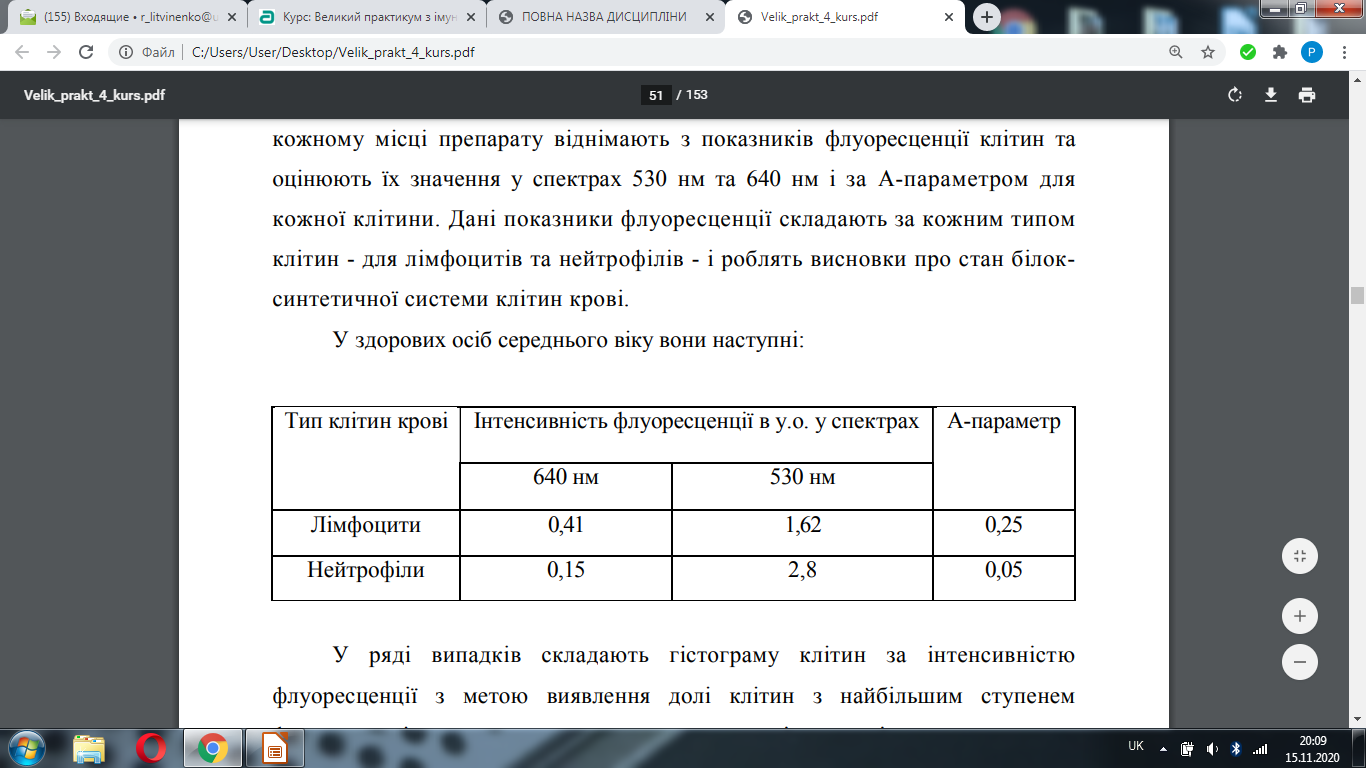 У ряді випадків складають гістограму клітин за інтенсивністю флуоресценції з метою виявлення частки клітин з найбільшим ступенем флуоресценції, що є активованими за рахунок протікаючого імуногенезу.
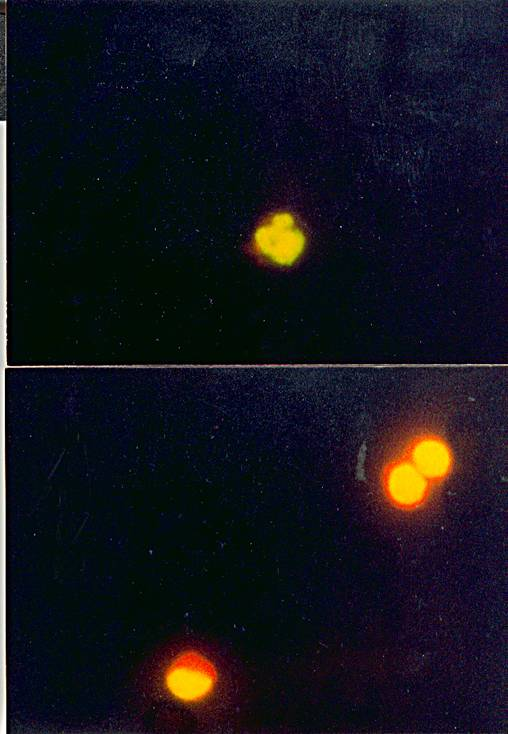 ЗАВДАННЯ 4. Медико-біологічна інтерпретація клінічного прикладу даних люмінесцентного методу.
Згідно Додатка Ж занести до лабораторного журналу клінічний приклад визначення функціональної активності лімфоцитів периферичної крові людини, пофарбованих з використанням двохвильового флуорохрому акридинового оранжевого та дати йому імунологічну інтерпретацію.
Визначення функціональної активності лімфоцитів периферичної крові людини люмінесцентним методом із застосуванням двохвильового флуорохрому акридинового оранжевого
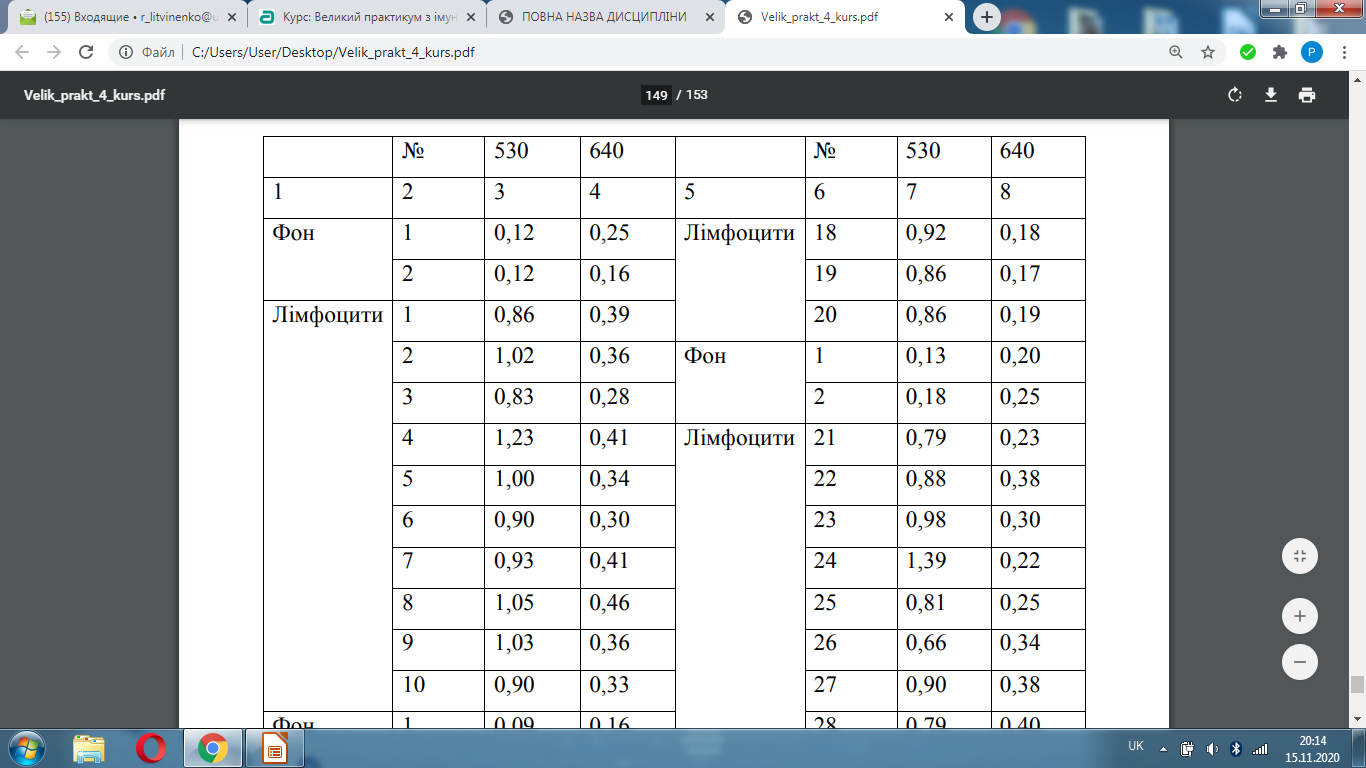 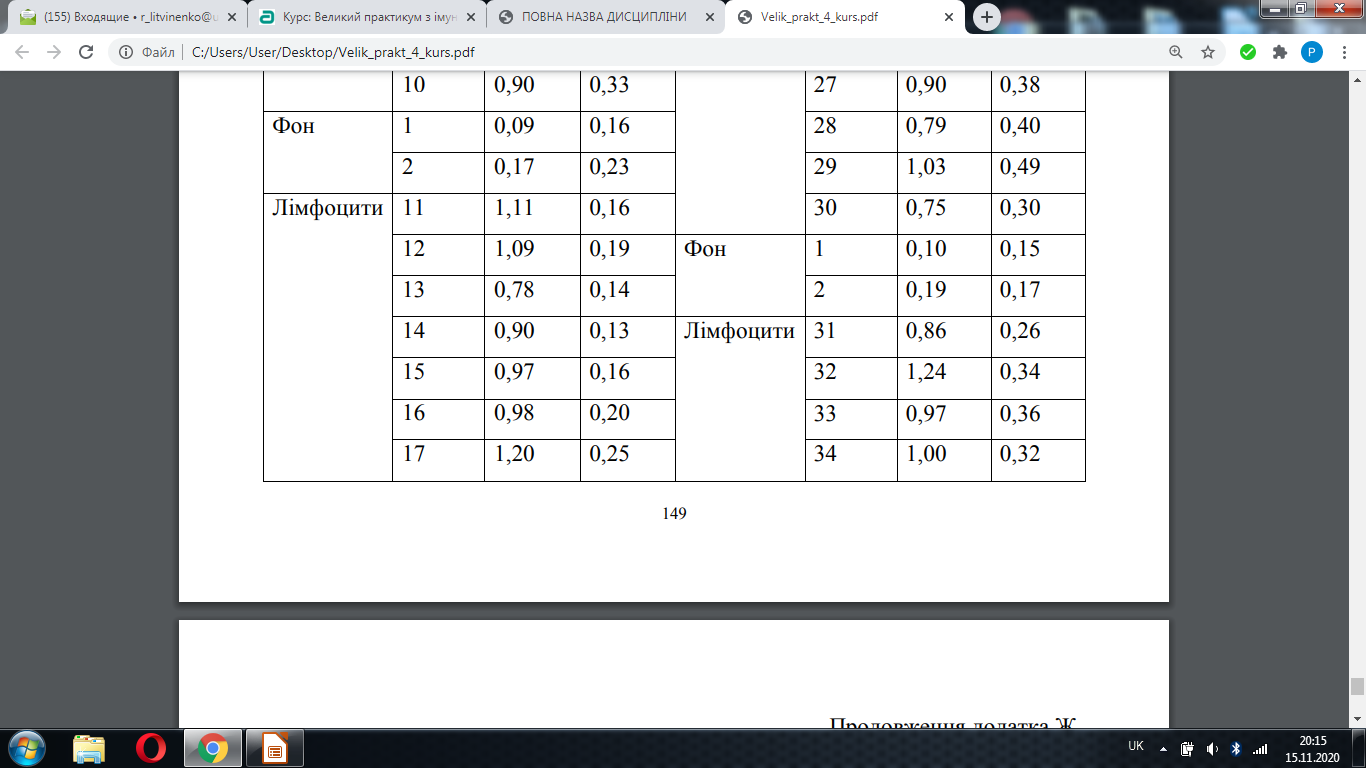 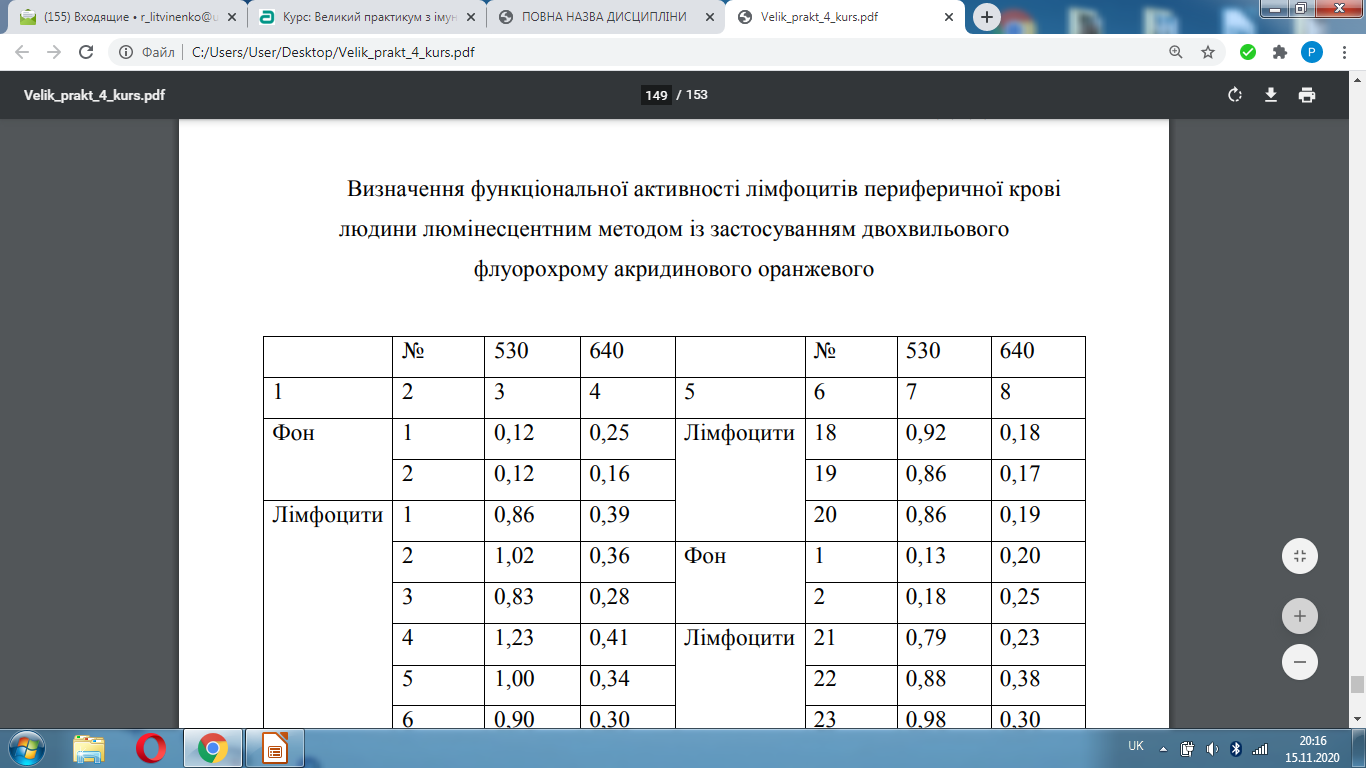 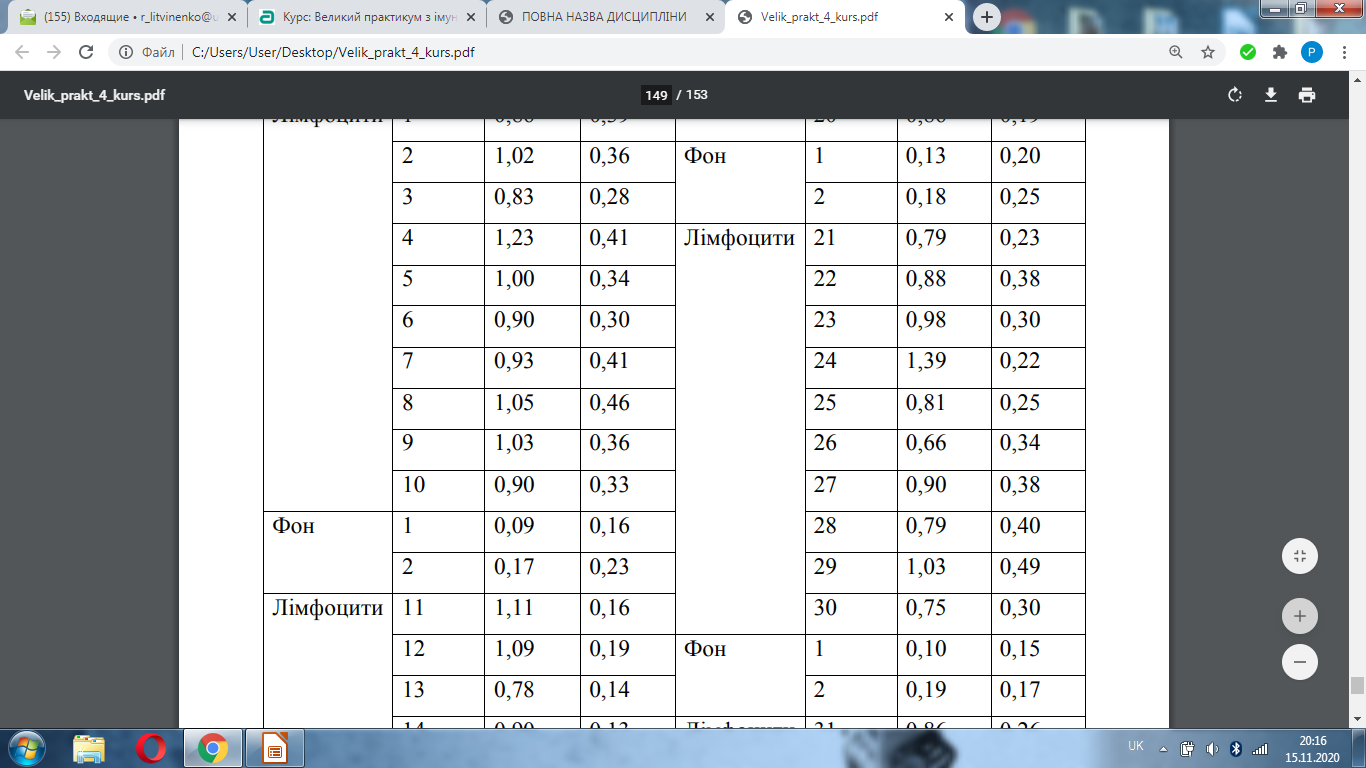 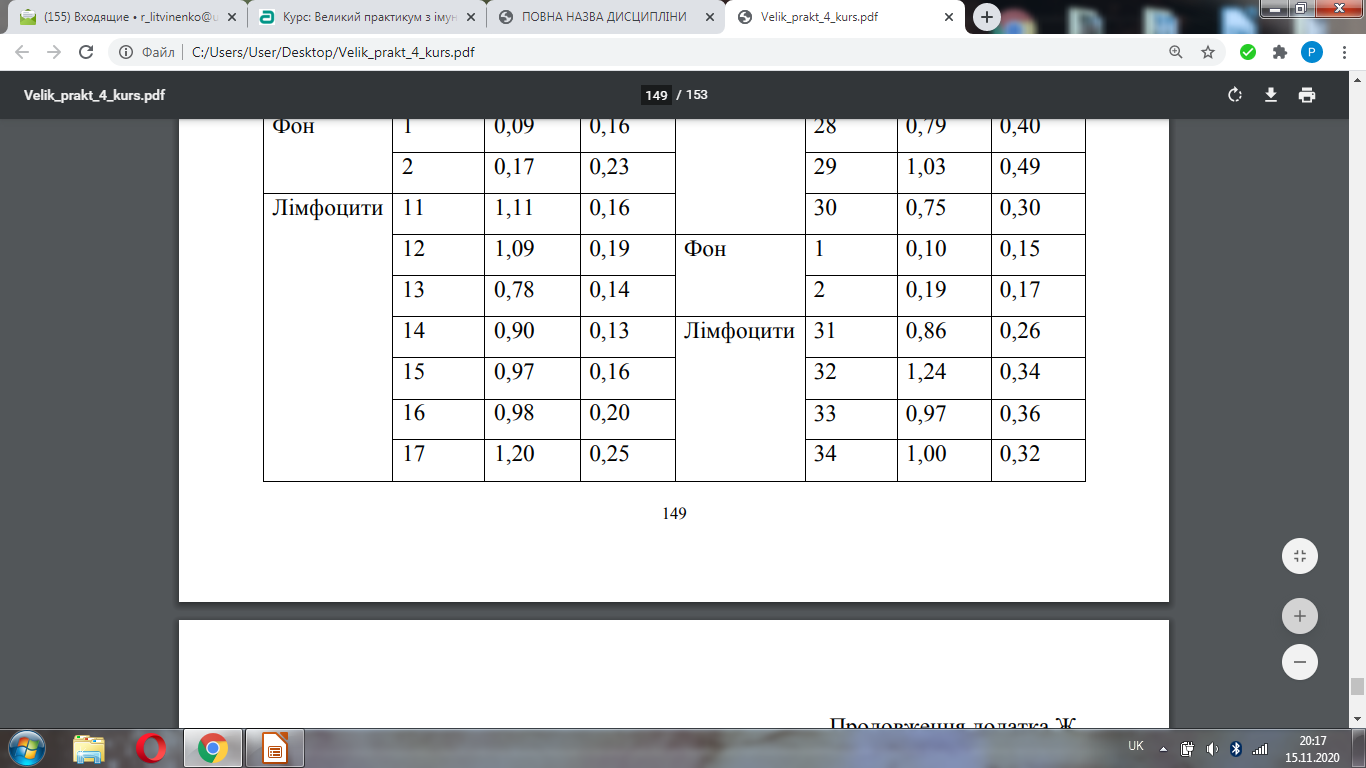 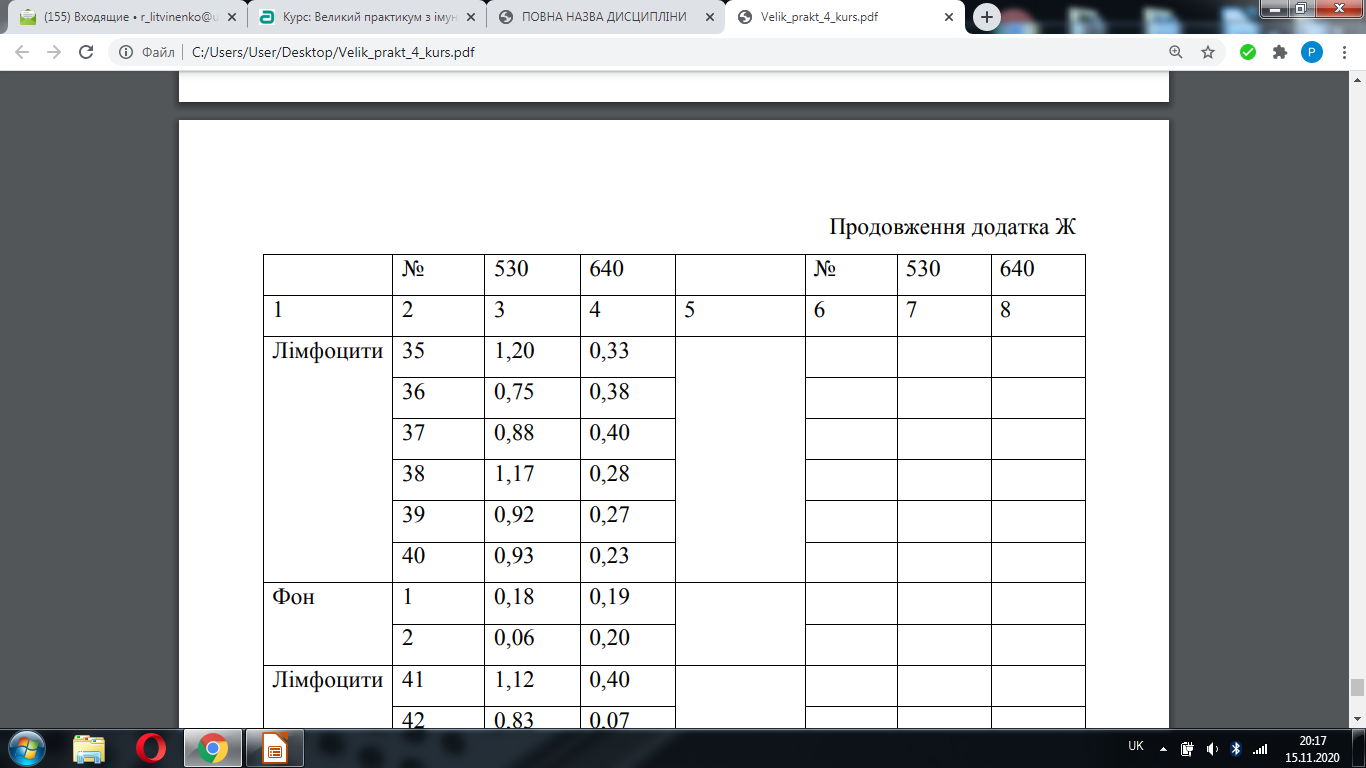 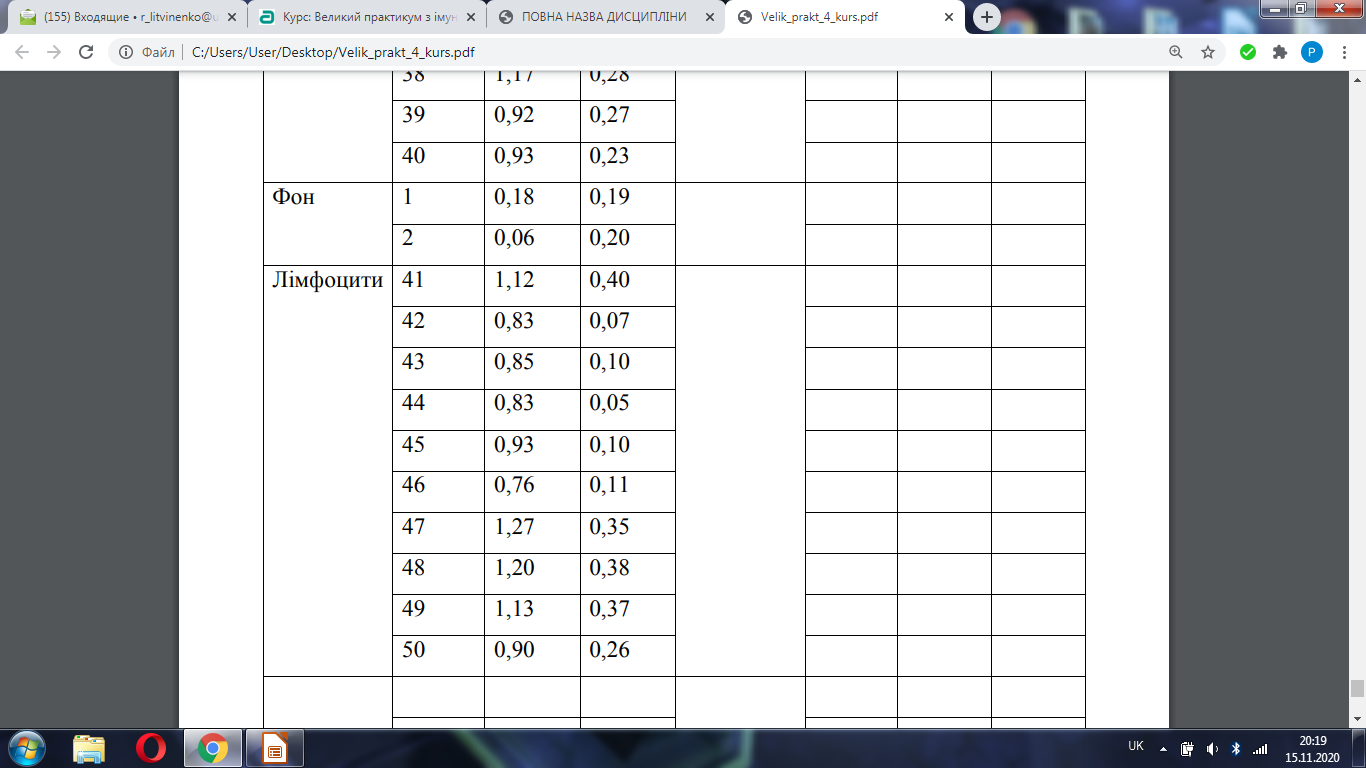 ПИТАННЯ ДЛЯ САМОСТІЙНОЇ РОБОТИ 
1. Дати визначення явищам люмінесценції, флуоресценції, фосфоресценції, хемілюмінесценції.
2. Яке співвідношення довжин хвиль спектру поглинання та спектру люмінесценції.
3. Який спектр люмінесценції мономерів та димерів акридинового оранжевого.
4. Який спектр люмінесценції одноланцюгових РНК та дволанцюгових ДНК, що пофарбовані акридиновим оранжевим?
5. Характеристика α-параметру у відношенні одноланцюгових та дволанцюгових нуклеїнових кислот.
6. Оцінити метаболічний (функціональний) стан лімфоцитів за рівнем α-параметру: 0,3; 0,7; 1,2, якщо урахувати, що α-параметр чистих фракцій ДНК, пофарбованих акридиновим оранжевим знаходиться у межах 0,2-0,25.